«Формирование бухгалтерских проводок по начислению и перечислению налогов и сборов в бюджеты различных уровней»
Формирование бухгалтерских проводок по начислению и перечислению налогов и сборов в бюджеты различных уровней
Организация находится на общей системе налогообложения. Обязанности по ведению налогового учета и составлению налоговой отчетности, возглавляются на группу сводной бухгалтерской и налоговой отчетности. В установленные сроки организация формирует книгу продаж и книгу покупок.

Филиал исчисляет такие виды налогов как :
Налог на доходы физических лиц
Налог на имущество организации
Транспортный налог
Налог на прибыль
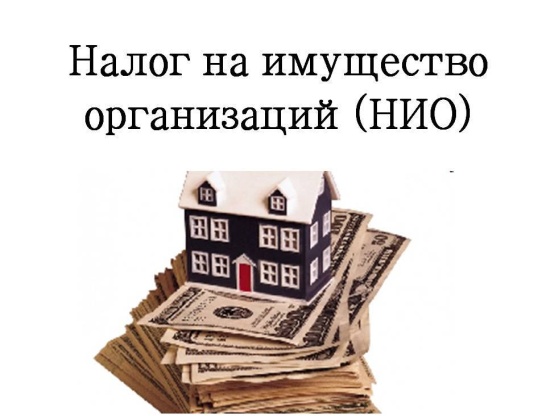 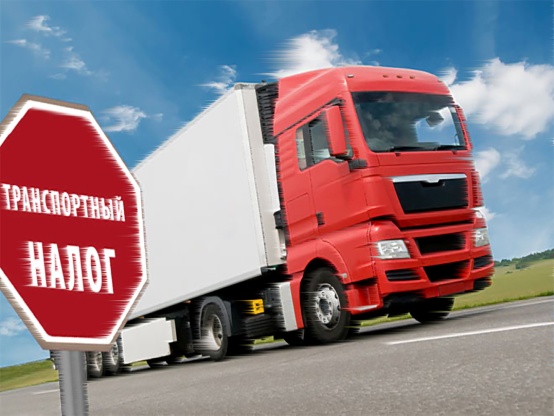 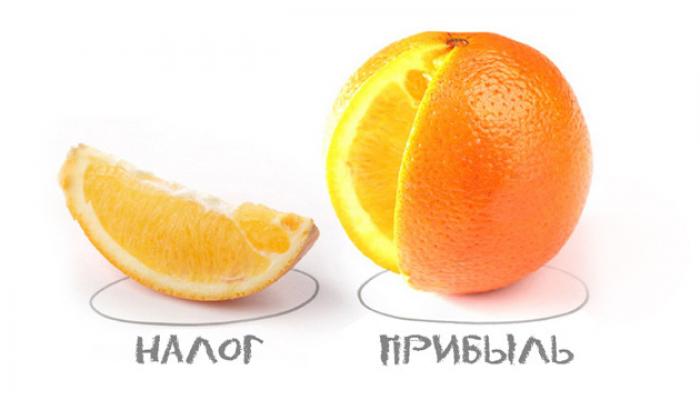 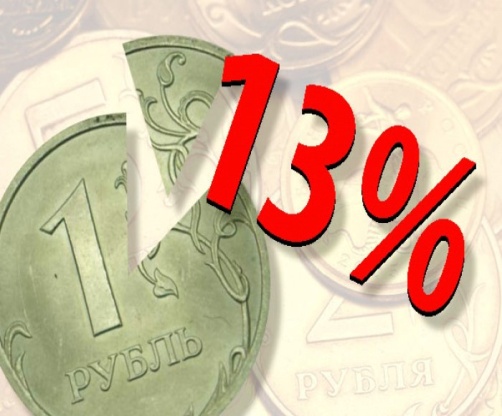 В организации на счете 68 "Расчеты по налогам и сборам" открыты следующие субсчета:
68.01 - Налог на прибыль начисленный
68.02 - Налог на добавленную стоимость
68.03 - Налог на доходы физических лиц
68.07 - Транспортный налог
68.08 - Налог на имущество
68.09 - Налог на добавленную стоимость, начисленный аппаратом управления предприятия
68.10 - Прочие
68.11 - Госпошлина
68.15 - Налог на прибыль к уплате
Аналитический учёт ведется по
филиалам
видам расчётов
налоговым периодам
видам бюджетов
наименованиям налоговых инспекций
Организация применяла ранее систему налогообложения в виде единого налога на вмененный доход. На данный момент организация находится на общем режиме налогообложения
«НДС»
Данный филиал не уплачивает НДС. При помощи программы "Плановая финансовая отчетность" ежемесячно сводятся данные для начисления НДС по форме 51. Ежеквартально заполняется форма 50. Сведенные данные отправляются в Москву (головной офис), где налог уплачивается в налоговую инспекцию.
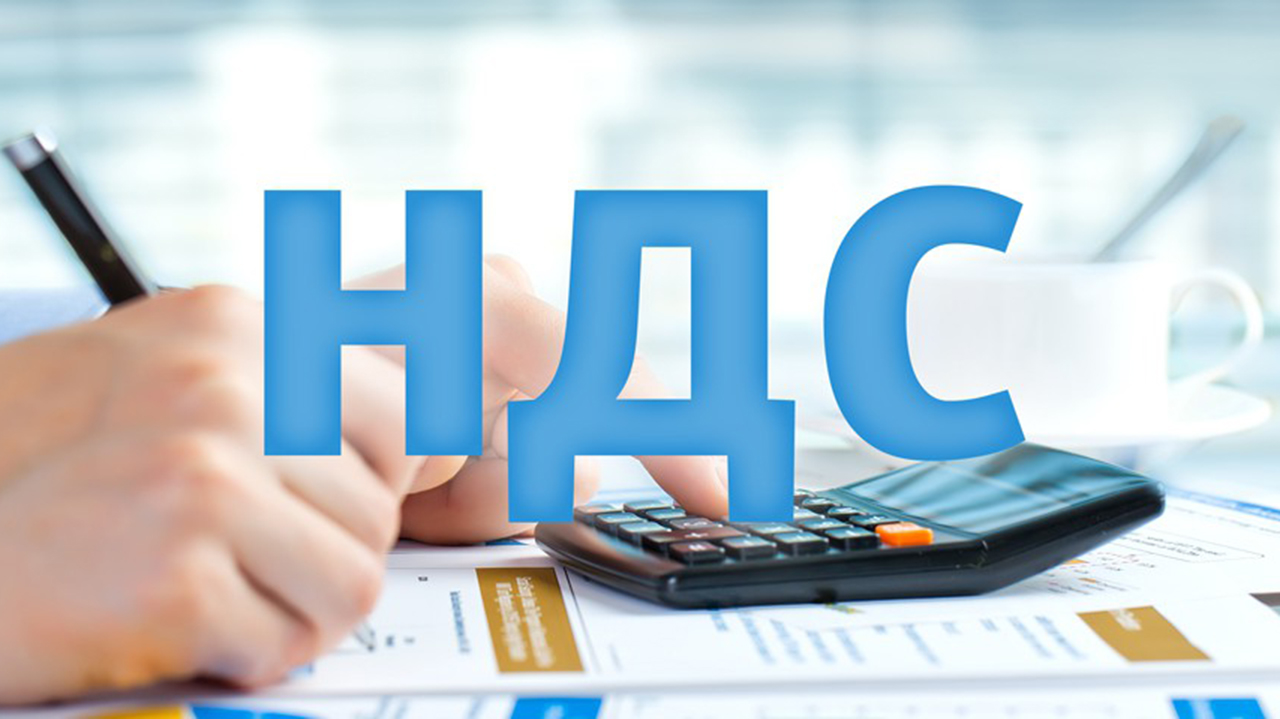 Объект налогообложения: реализация товаров, услуг, передача товаров, оказание услуг для собственных нужд.
Налоговая база: стоимость реализуемых товаров, услуг.
Налоговый период - квартал.
Налоговые ставки: 0% (марки, лотереи), 10% (детские товары, крупы, сахар), 18%.
Порядок исчисления налога: сумма налога, подлежащая уплате в бюджет, исчисляется по итогам каждого месяца, как уменьшенная на сумму налоговых вычетов общая сумма налога.
«Налог на имущество»
Налог на имущество – это налог государству за право владеть собственностью.
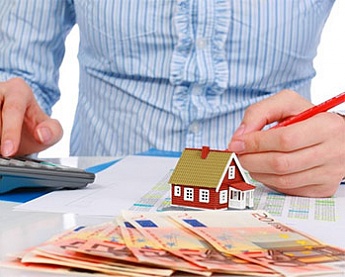 Объект налогообложения: основные средства
Налоговая база: среднегодовая стоимость имущества
Налоговый период : календарный год. Отчетные периоды: 1й квартал, полугодие, 9 месяцев.
Налоговые ставки: 2,2%. Применяется льготная ставка 0,7% для зданий в деревнях и поселках.
Порядок исчисления суммы налога и сумм авансовых платежей:

 сумма налога исчисляется по итогам налогового периода как произведение соответствующей налоговой ставки и налоговой базы, определенной за налоговый период; 
сумма налога, подлежащая уплате в бюджет по итогам налогового периода, определяется как разница между суммой налога и суммами авансовых платежей. 

Сумма авансового платежа по налогу исчисляется по итогам каждого отчетного периода в размере 1/4 произведения соответствующей налоговой ставки и средней стоимости имущества, определенной за отчетный период.


Порядок уплаты: авансовые платежи по итогам каждого отчетного периода уплачиваются не позднее 5 числа 2 месяца следующего за отчетным периодом, налог подлежит уплате по истечению налогового периода и уплачивается не позднее 10 апреля года следующим за истекшим налоговым периодом.